Vers le Paul-Hubert 2020-2021choix de cours 3e secondaire
Service d’orientation de la commission scolaire des phares
1
[Speaker Notes: Version: 2020-02-03]
Déroulement de la présentation
PARTIE 1: en classe: 
Explication du choix de cours pour l’an prochain
Explication du choix de cours en ligne (Vidéo)

PARTIE 2: au laboratoire informatique :
 Choix de cours en ligne
2
Le Paul-Hubert: mon nouveau milieu de vie
Que connais-tu de ta future école?

http://paulhubert.csphares.qc.ca/blog/2018/09/26/video-de-lecole-paul-hubert
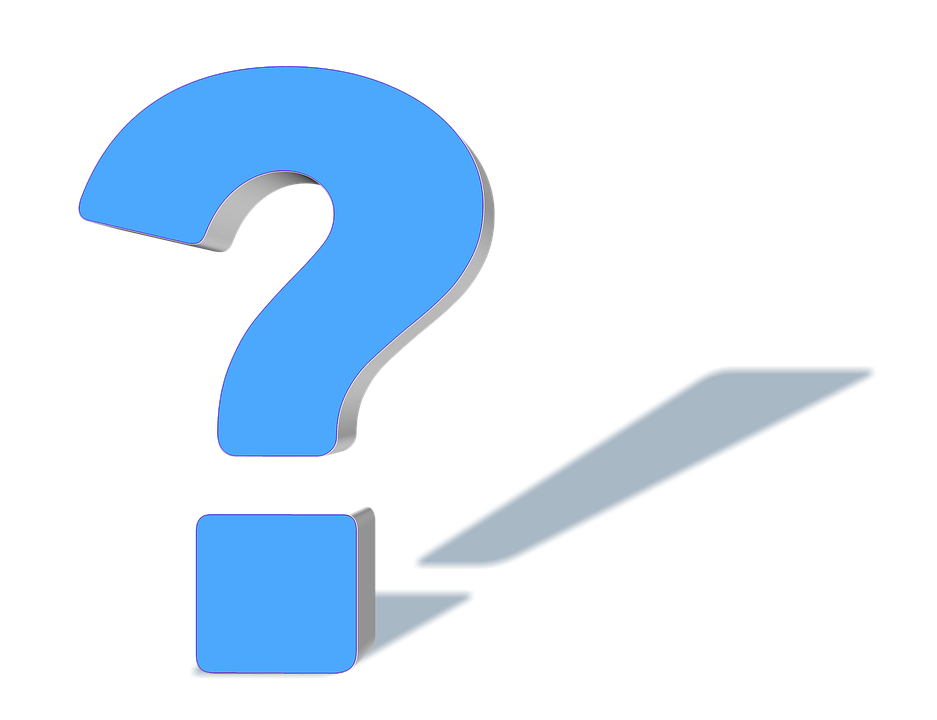 3
L’élève aura à faire 4 choix de cours
Lors de ton inscription en janvier, tu as choisi trois parcours.
Tu devras faire les choix selon les parcours choisis. 

Anglais ou Anglais enrichi
Science et technologie ou Applications technologiques et scientifiques
Arts plastiques, Guitare ou Harmonie
Le choix d’une option
4
Vue d’ensemble des choix possibles…
X: choix à faire
5
[Speaker Notes: PPP:  Projets pédagogiques particuliers
   CASL:  Concentration artistique et sportive locale
   CASR:  Concentration artistique et sportive régionale
    PEI:  Programme d'éducation intermédiaire
ST:  Science et technologie
ATS:  Applications technologiques et scientifiques
PPO:  Projet personnel d'orientation]
Science et technologie (apprentissage par théorie, recherche de solutions, plus abstrait)
Un choix de cours optionnel à faire!
6
Choix d’options pour les élèves ayant choisi ST (science et technologie)
Tous ces choix de cours sont à classer en ordre de préférence
7
Applications technologiques et scientifiques (apprentissage par expérimentation, plus concret)
L’option sera le PPO
8
Objectif:Développer une conscience planétaire en favorisant une ouverture d’esprit sur la compréhension internationale et la coopération entre les peuples.
Programme d’éducation intermédiaire (P.E.I)
Le seul choix de cours à faire en PEI est le cours d’arts (arts plastiques ou guitare).
9
Les différences entre les projets pédagogiques particuliers
10
Choix de cours en ligne
Il est important de bien réfléchir à l’ordre de priorité de tes choix

La date limite pour les changements:  30 mars 2020 
L’élève doit obligatoirement faire ses choix de cours au laboratoire informatique. Au besoin, il pourra retourner dans son dossier de la maison.

Démonstration choix de cours en ligne: 
https://www.youtube.com/watch?v=jqv3N3hx49Q
11